PERSONAL CV
求 职
简 历
COMING FOR A JOB
HELLO, HERE I AM
对不起啊
我来晚了
NICE TO MEET YOU
MY NAME IS XXX
MY NAME IS XXX
您好！
我叫XX
90后小伙
您好！
我叫XX
90后小伙
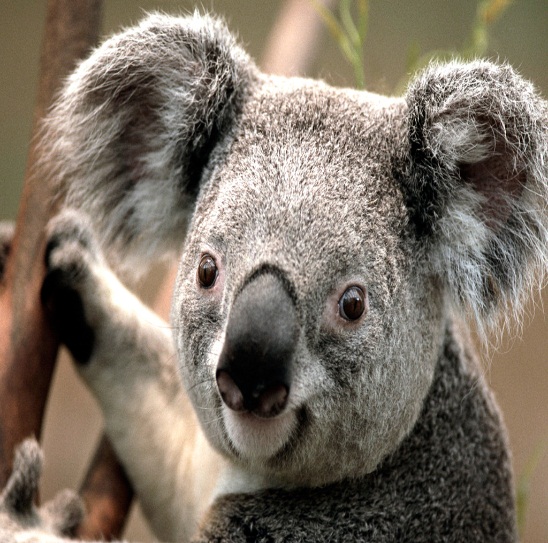 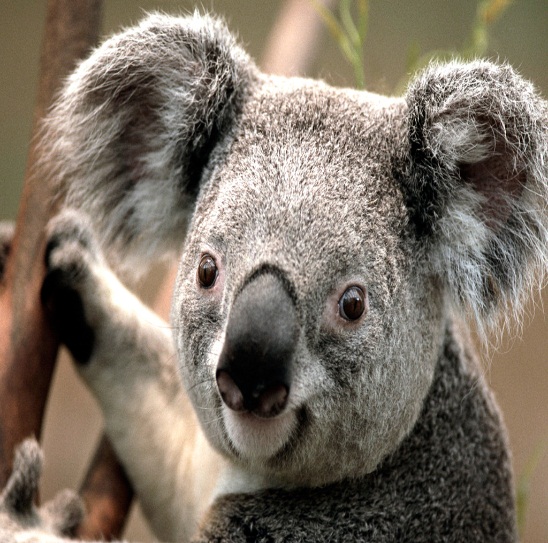 I WAS BORN AT SETP. 1990
I WAS BORN AT SETP. 1990
（最后一页附可编辑版）
I AM PART OF 90S
我和他们一样
却又不太一样
BUT I HAVE MY UNIQUE SIDES
I STARTED TO STUDY AT 5 YEARS OLD
我搭了趟早班车
和后80们同上学
CLASSMATED WITH 80S , SO I AM ALSO PART OF 80S
I AM A HALF-GIFTED STUDENT
我是一个半资优生
成绩优秀却不突出
PERFORMING GOOD BUT NOT PROMINENT
I LIKE RUNNING SWIMMING &PHOTOGRAPHY
喜欢跑步游泳摄影
偶尔还能写写小说
AND ALSO WRITTING NOVELS SOMETIMES
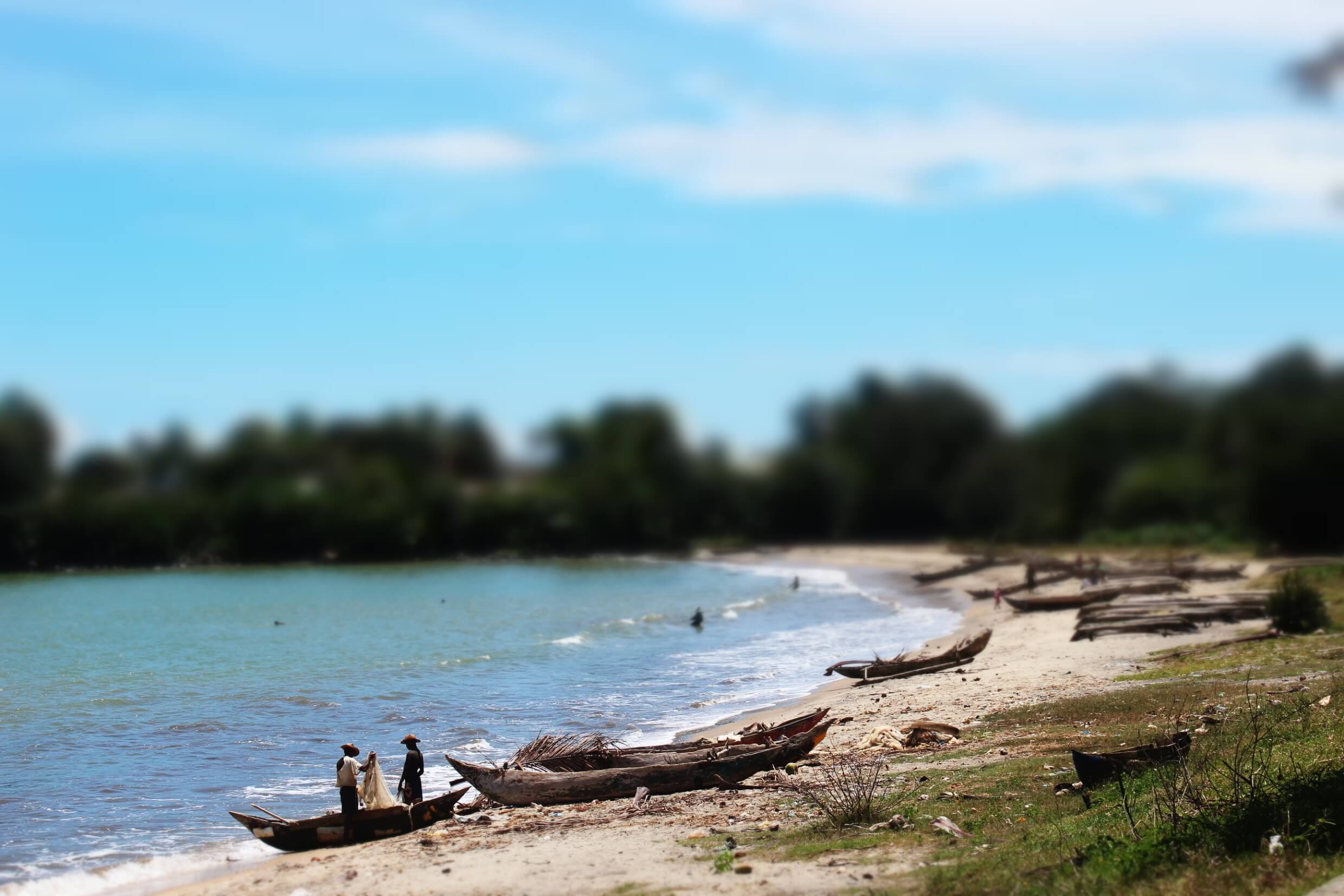 S18’09’’ ,E49’25’’
马达加斯加
渔人与船
STUDIED IN GUANGXI UNIVERSITY FROM 2008
2008-2012年就读于
广西大学XXXXX专业
MAJORED IN TCSL OF COLLEGE OF LITERATURE
NEVER STOPPED STUDYING MAJOR COURSES
努力学习专业知识
曾获得专业二等奖
BE AWARDED THE 2ND PLACE OF MAJOR
PASSED EXAMS OF CET6 / MANDARIN 2ND LEVEL
英语六级普通话二甲
秘书三级计算机一级
WON THE SECRETARY 3RD LEVEL / NCRE 1ST LEVEL
I TOOK AN ACTIVE PART IN STUDENT CLUB ACTIVITIES
大学期间积极参加
各种学生社团活动
ENJOYED A WONDERFUL COLLEGE LIFE
USED TO BE AN EDITOR OF STUDENT WEBSIDE
曾任学生网站编辑
和校刊编辑部助理
AND ASSISTANT OF SCHOOL MAGAZINE
I USED TO JOIN IN JIA VOLUNTEER WORKCAMP
赴麻风病康复村
志愿服务120小时
AND SERVICED LEPERS OVER 120 HOURS
USED TO PLAY A ROLE IN CLASS’ DRAMA IN 2009
也曾参演班级话剧
和同学筹拍微电影
AND SHOOT A DV WITH MY CLASSMATES IN 2011
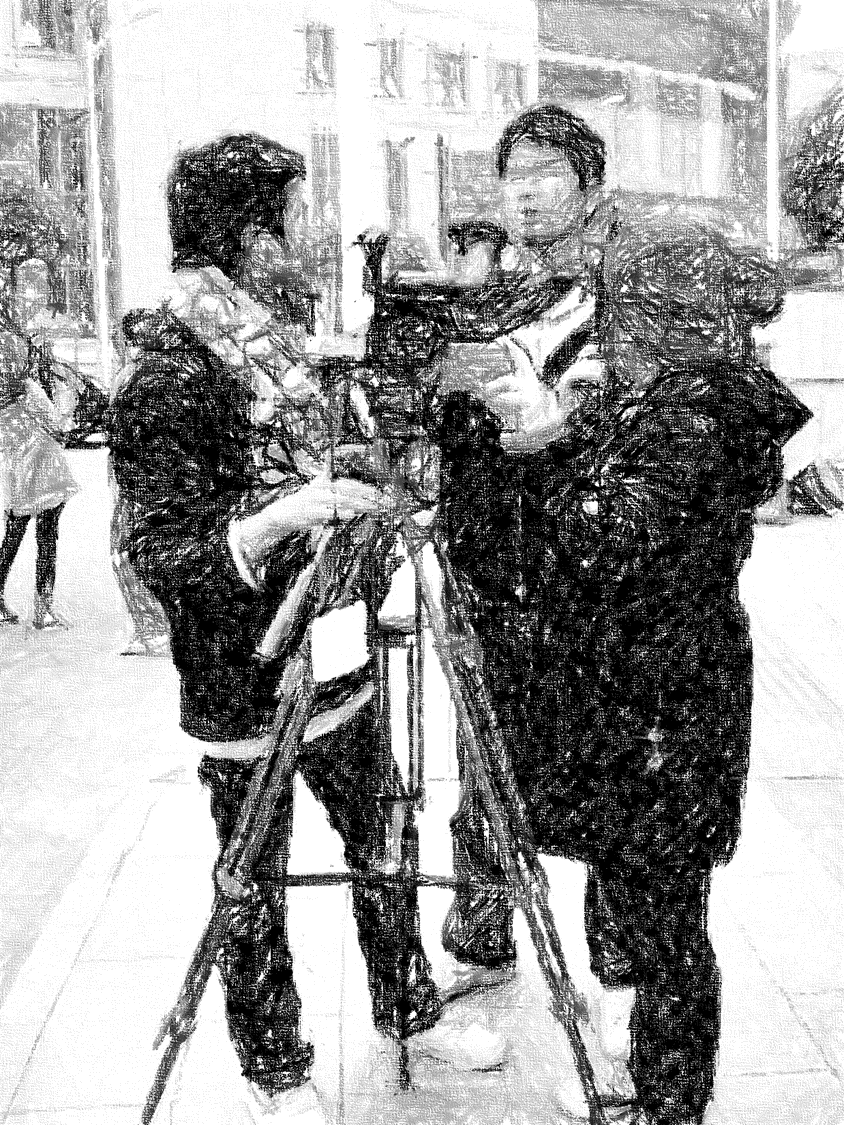 2011年1月
南宁·地王大厦
短剧《向光》拍摄中
I PAID MY EFFORT TO IMPROVE MY SKILLS
努力提升各项技能
办公剪辑软件泰语
OFFICE SOFTWARE / FILM EDITING / THAI
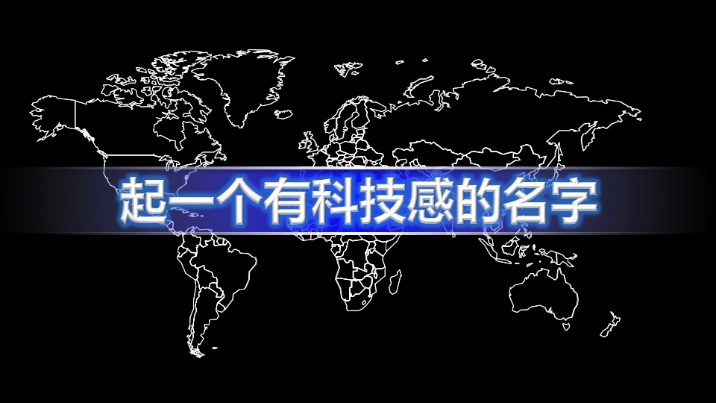 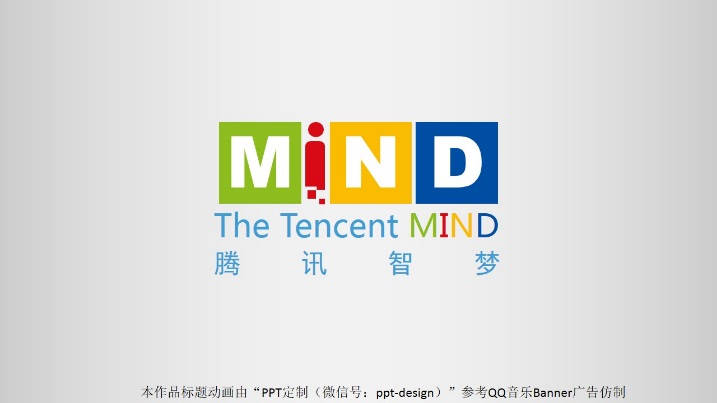 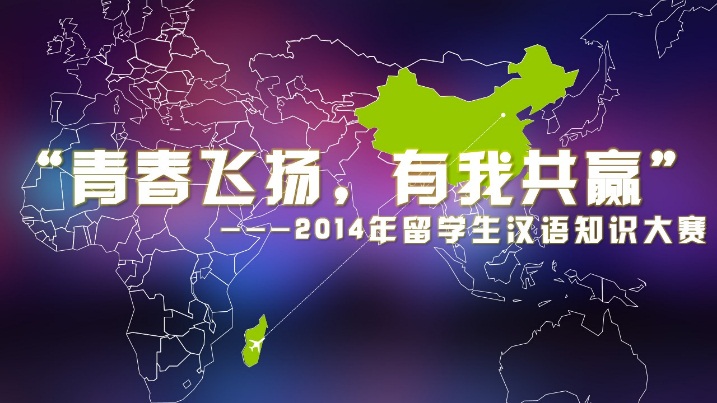 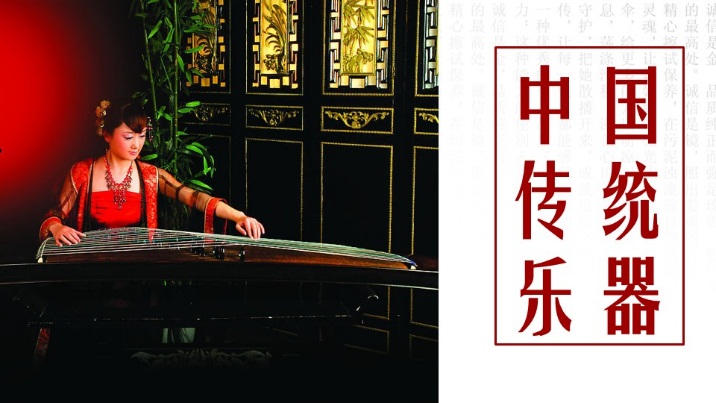 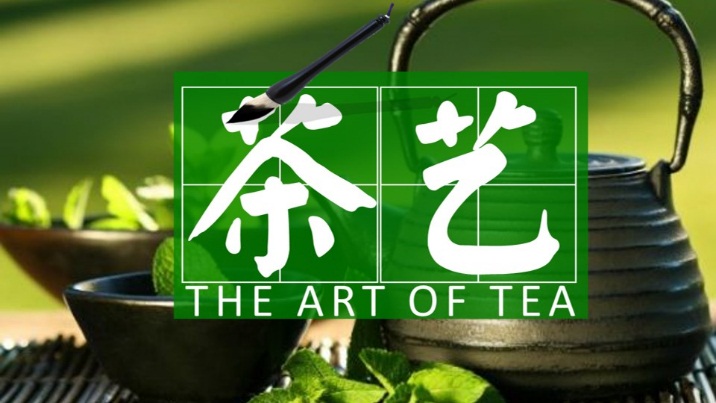 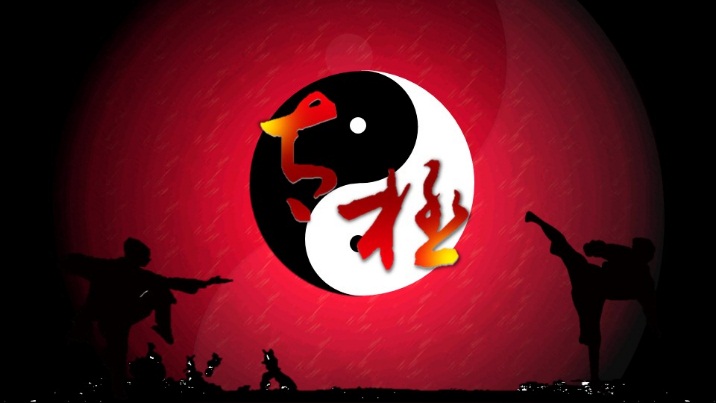 部分PPT设计案例
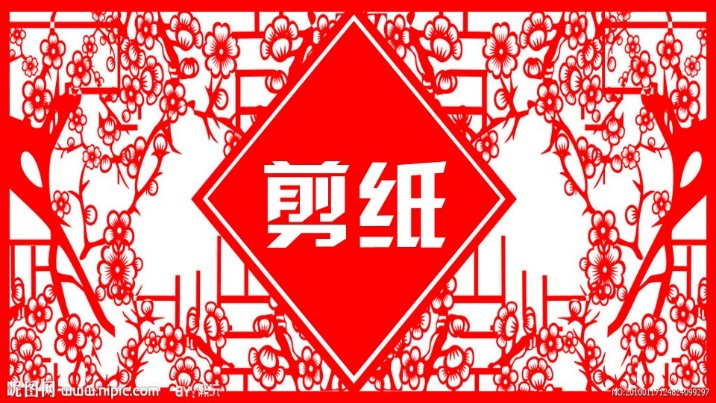 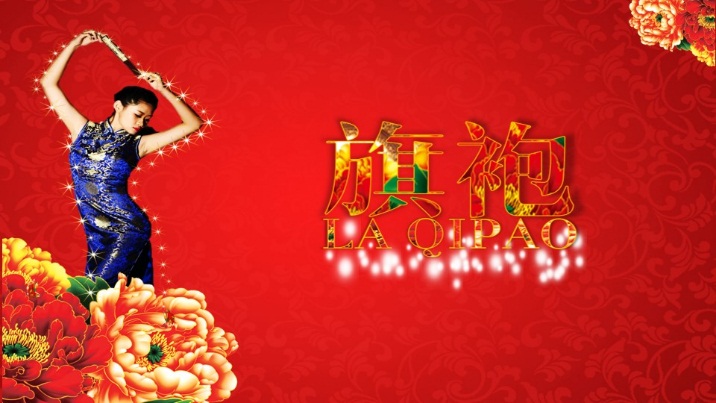 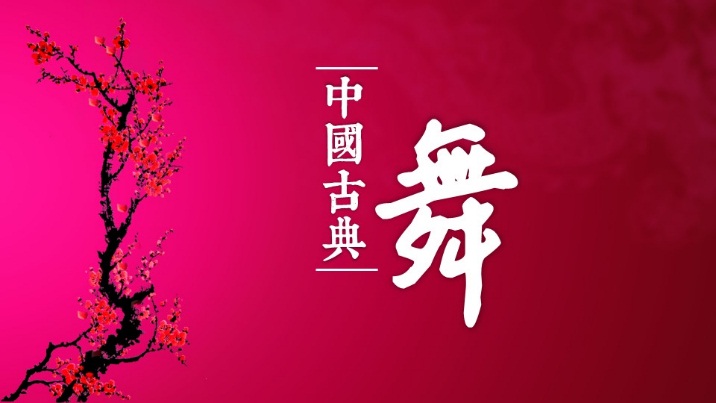 WORKED AS A VOLUNTEER CHINESE TEACHER
毕业后赴XXXXXX及
XX做汉语教师志愿者
IN THAILAND(2012-2013) & MADAGASCAR(2013-2014)
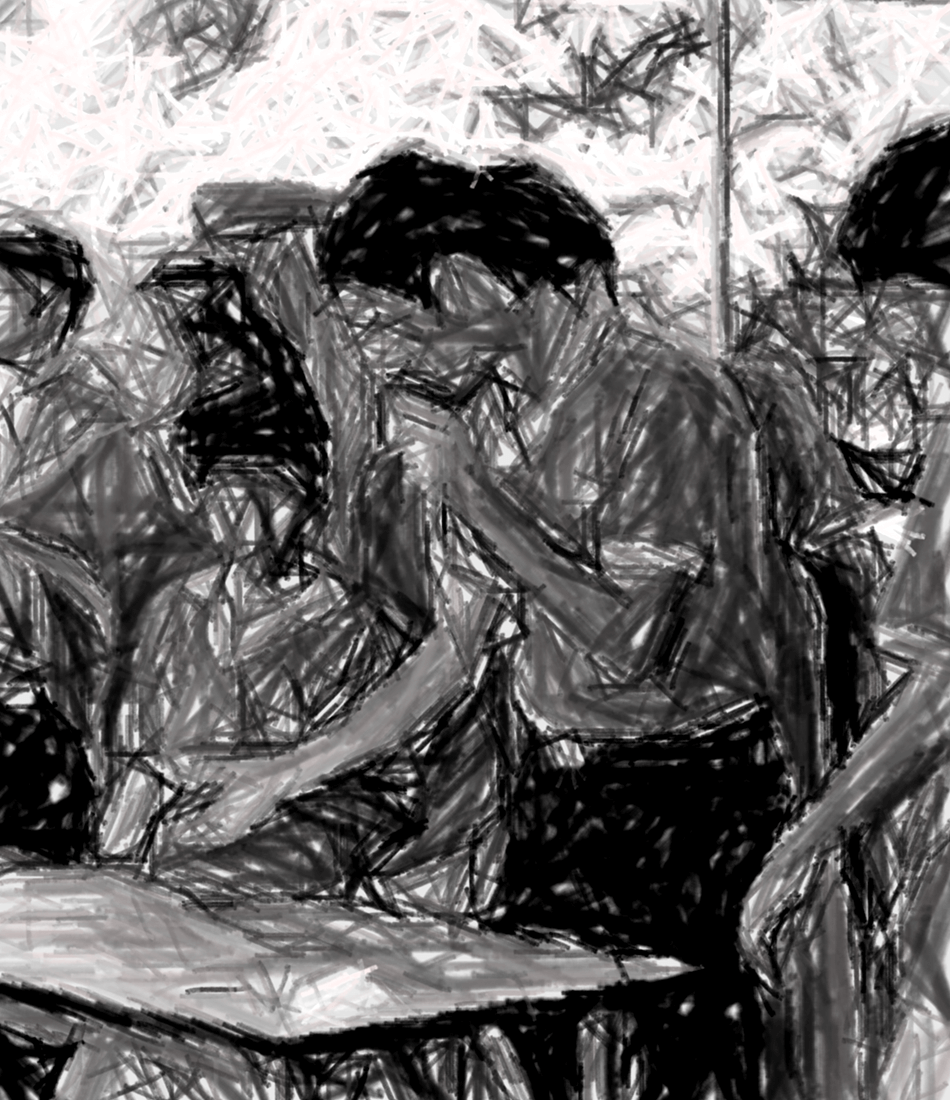 2012年9月
泰国巴吞他尼府Sathit学校
汉语知识竞赛
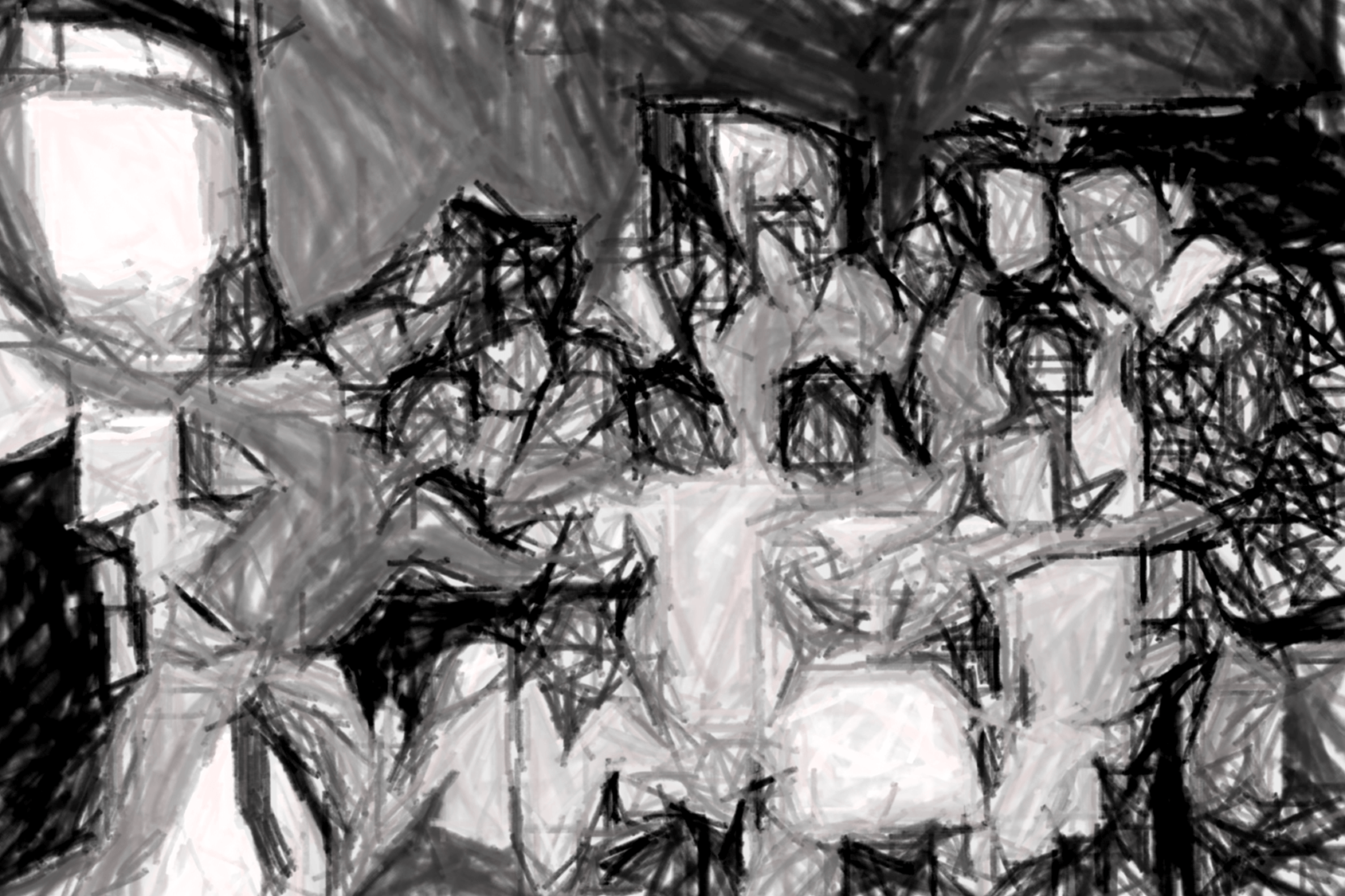 2014年7月
马达加斯加·中山学校
期末结业典礼
AFTER RETURNING I WORKED AS AN ASSISTANT IN GUANGXI
回国后在广西南宁市
XXXX公司做助理
NANNING XXXXX COMPANY UNTIL FEBR. 2015
I  DECIDED TO RUN AN ONLINE STORE AFTER  QUITING THE JOB
辞职后创业开网店
可惜效果不太理想
BUT THINGS TURNS TO NOT THAT MUCH IDEAL AS I EXPECTED
UNCONTROLLABLE FACTORS PUZZLES ME
有各种不可控因素
我决定重新找工作
SO I DECIDE TO RESTART TO FIND A JOB
FURTUNATELY I FOUND THAT YOU ARE HIRING NEW BLOOD
看到贵公司的招聘计划后
对XXXX一职颇感兴趣
I AM INTERESTED IN THE POSITION OF XXXX
SO I TAKE THE LIBERTY OF SENDING MY PERSONAL CV
因此冒昧投递简历
希望能有机会一试
HOPING FOR THE CHANCE OF HAVING AN INTERVIEW
85
80
30
65
岗位经验
文案能力
协作能力
学习能力
I MIGHT NOT BE THE MOST OUTSTANDING ONE
我也许不是最杰出的
但我会努力变得优秀
BUT I HAVE THE CONFIDENCE TO BE ONE OF THEM
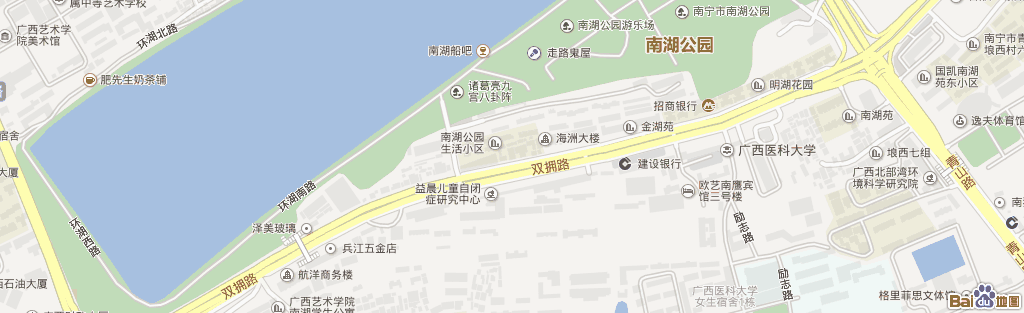 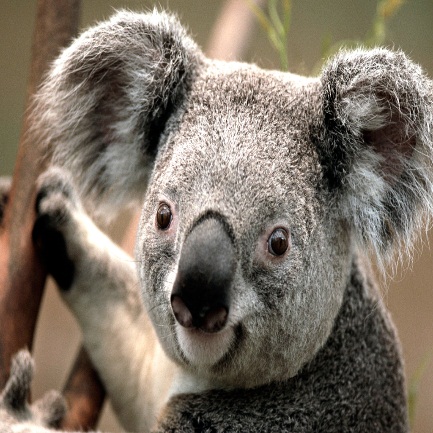 TEL : 130XXXX104
E-MAIL:616617411@qq.com
ADD：广西南宁市XXXXXX76号